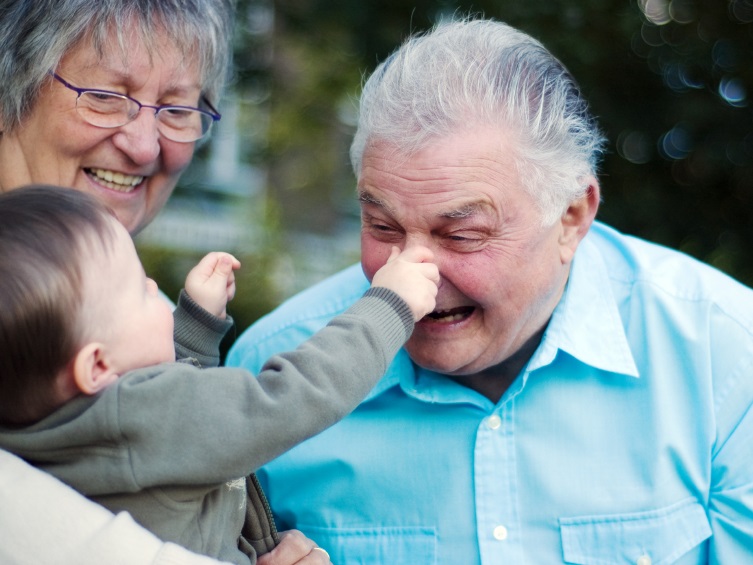 Elder and Dependent Adult Protection Team
Presentation to Board of Supervisors
November 3, 2015
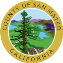 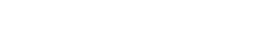 Case Study
2
The Silver Tsunami
The National Center on Elder Abuse estimates that currently 40.1 million Americans are over the age of 65, comprising 13% of the population.  As the Baby Boomer generation ages, the proportion of older adults will continue to increase.

By the year 2030 in San Mateo County…
1 out of 4 residents will be over 65; 
The number of adults over 65 will increase by 72%;
The number of people over 85 will increase to two and a half times the current number.
3
Dependent Adults in San Mateo County
Approximately 140,000 residents of San Mateo County live with a disability.
For purposes of defining victims of elder and dependent adult abuse, a dependent adult is “someone between 18 and 64 that has certain mental or physical disabilities that keep him or her from being able to do normal activities or protect himself or herself” 
Dependent adults often have a relative, friend or other caregiver handle or assist with their affairs.  Some reside at home, and some in board and care facilities, nursing homes, or other institutional settings.
4
Reports of Alleged Fraud and Abuse in San Mateo County are on the Rise…
In fiscal year 2014-2015, 26% of all cases opened up by APS involved alleged financial fraud (a total of 349).
In the first quarter of 2015-2016, APS has opened 110 cases of alleged financial fraud, a significant uptick.
In 2014-2015, 91% of all alleged financial fraud cases involved seniors, while 9% involved dependent adults.
In addition to the 349 financial abuse cases opened by APS in 2014-15, 487 cases involved self-neglect and 217 involved neglect by others.
APS staff estimates that over half of neglect and self-neglect cases involve an additional allegation of abuse, which may include financial abuse.
5
What is EDAPT?
EDAPT is a multidisciplinary team dedicated to three objectives: streamlining and facilitating the investigation and prosecution of elder and dependent adult abuse, coordinating supportive services to victims, and raising awareness through targeted outreach to the community and training for potential responders. 
This initiative is made possible through Measure A funding, and has been developed through a collaboration of the District Attorney’s Office, County Counsel’s Office and the San Mateo County Health System’s Aging and Adult Services.
Staff include:  A dedicated unit within the District Attorney’s office of two Deputies and an Inspector; a dedicated staff of 5 within Aging and Adult Services/APS/Public Guardian; and the County Counsel’s office.
5
Objectives of EDAPT
Efficient criminal case review and prosecution, including obtaining full restitution for victims
Connect victims/clients with supportive services
Refer appropriate cases to the Public Guardian for investigation of possible conservatorship when appropriate
Improved communication with Probate Court
APS intervention
Referrals for elder abuse restraining orders
Pursue civil claims on behalf of conservatees
Outreach to county residents and community agencies
Training and consultation for law enforcement agencies
Track performance measures
7
EDAPT
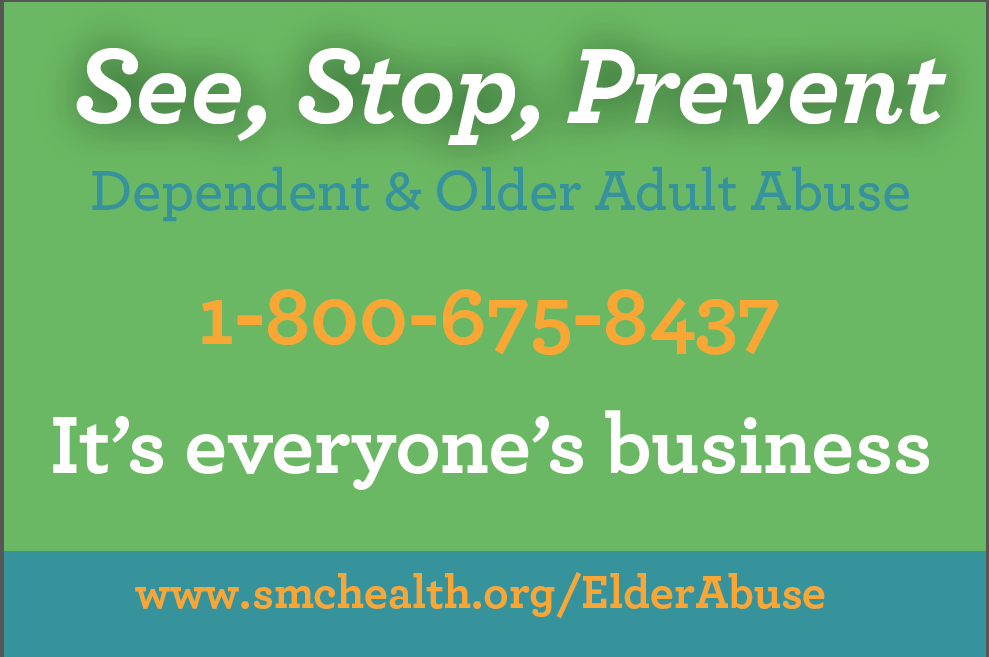 It's everyone's business!
8